2023 Anti-Freeze
이름:
2023 Anti-Freeze 양식 작성 안내
작업노트, 작품 이미지 10장, CV 
pdf파일로 hapjungjigu@gmail.com으로 2022년 10월 30일 24:00까지 제출바랍니다. 
페이지는는 추가 가능하며 본문을 최대 15장 이내로 작성해 주세요. 
영상 작품의 경우 URL 링크를 함께 적어 주세요.  
* 분량, 제출기한 엄수 바랍니다.
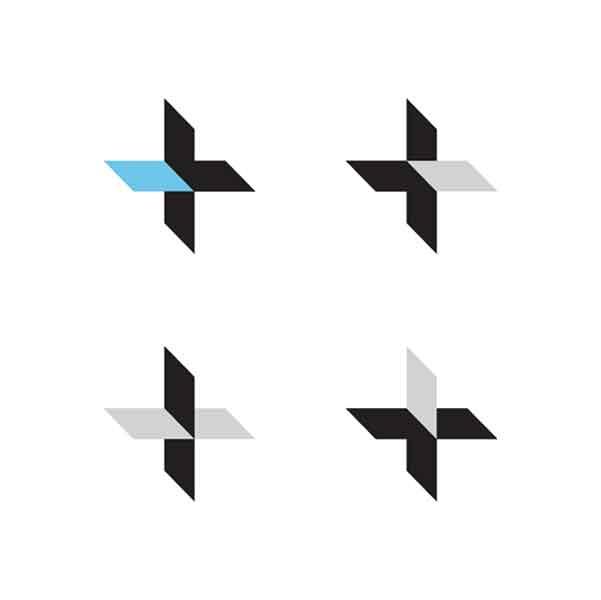 2023 Anti-Freeze
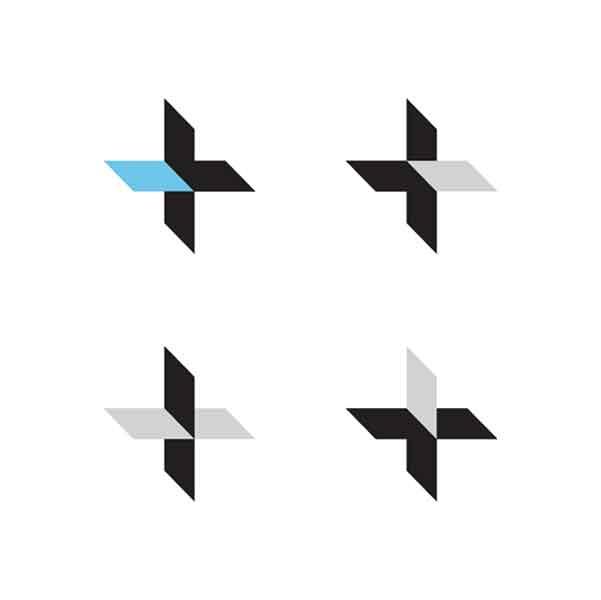 작업노트
2023 Anti-Freeze
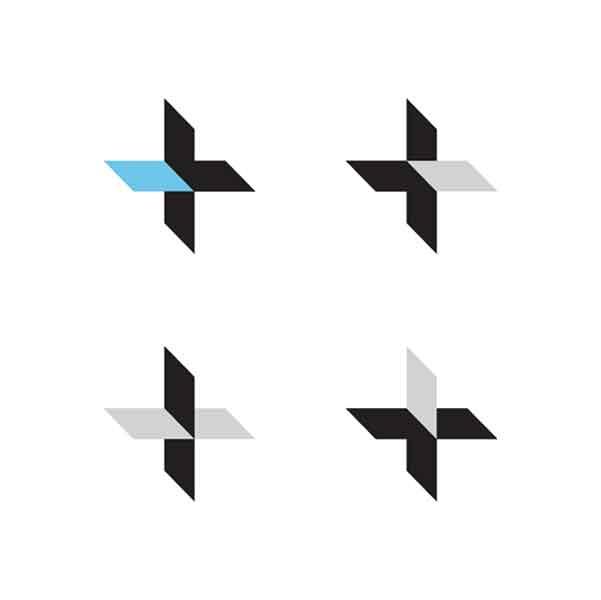 작업 이미지, 캡션, 노트
2023 Anti-Freeze
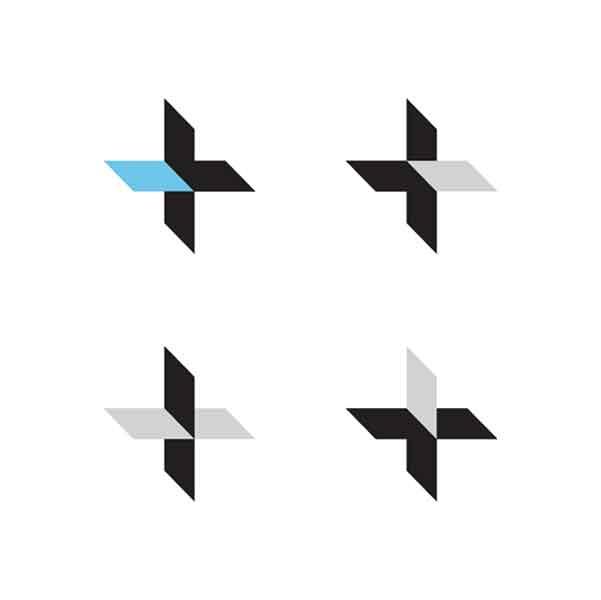 작업 이미지, 캡션, 노트
2023 Anti-Freeze
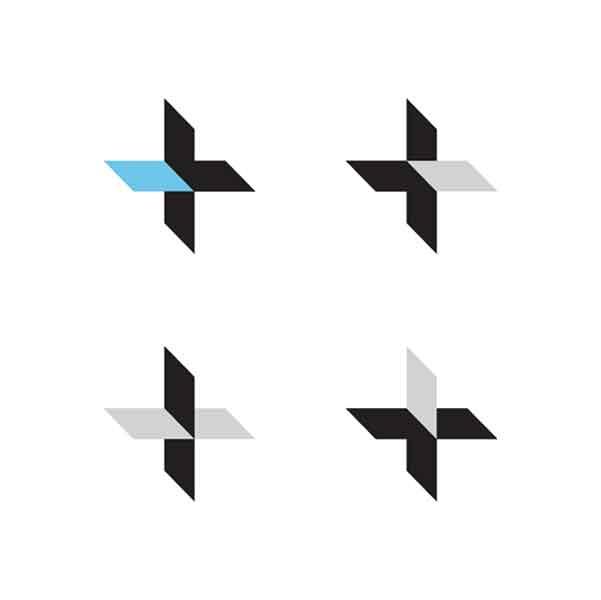 작업 이미지, 캡션, 노트
2023 Anti-Freeze
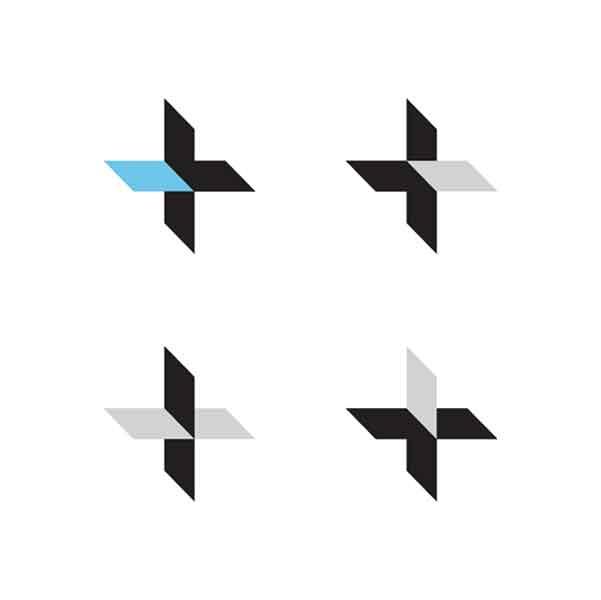 작업 이미지, 캡션, 노트
2023 Anti-Freeze
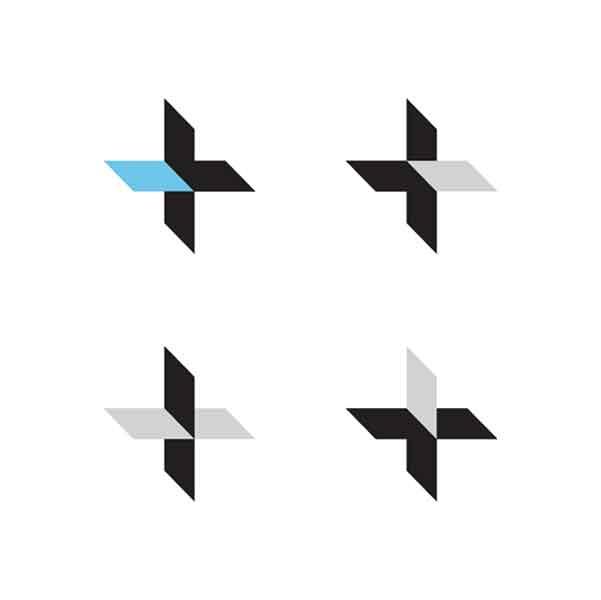 작업 이미지, 캡션, 노트
2023 Anti-Freeze
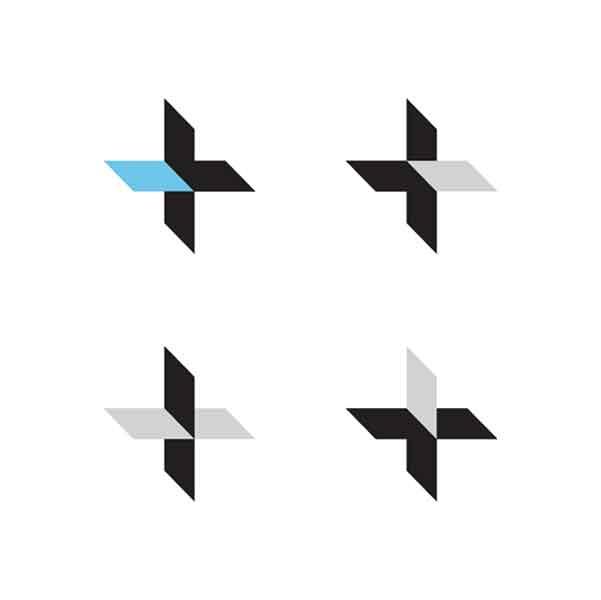 작업 이미지, 캡션, 노트
2023 Anti-Freeze
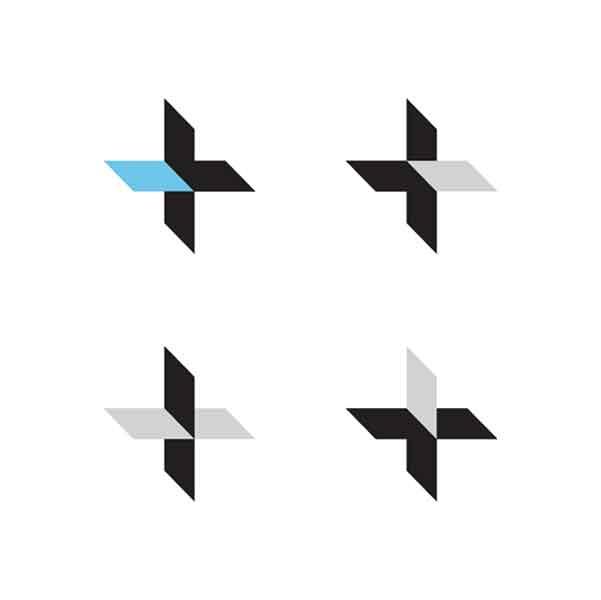 작업 이미지, 캡션, 노트
2023 Anti-Freeze
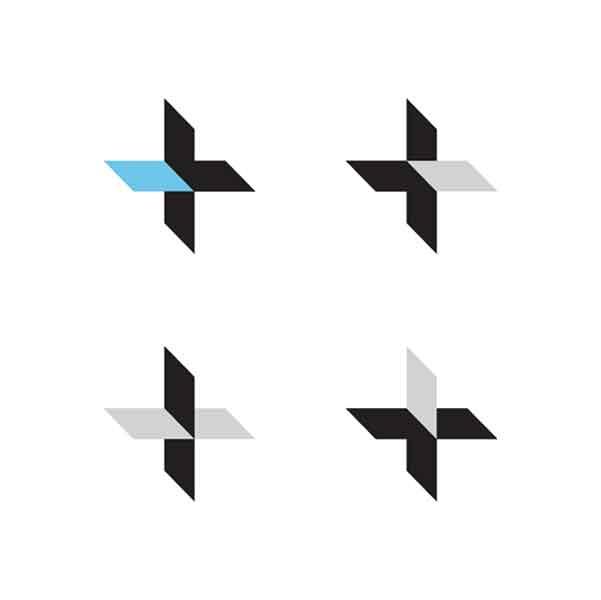 작업 이미지, 캡션, 노트
2023 Anti-Freeze
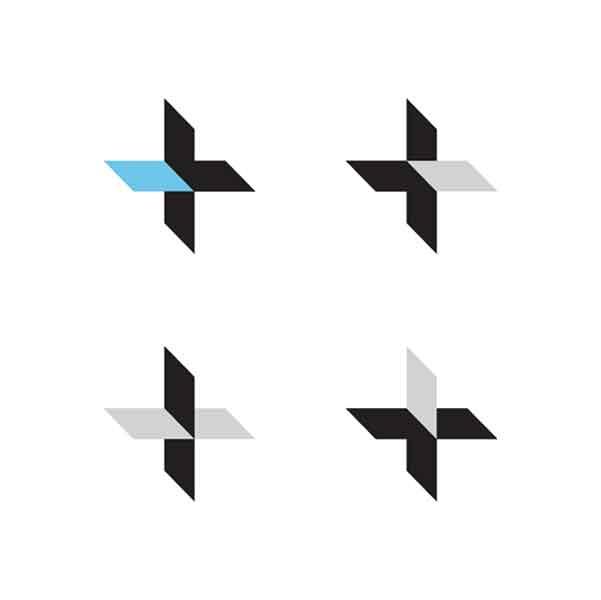 작업 이미지, 캡션, 노트
2023 Anti-Freeze
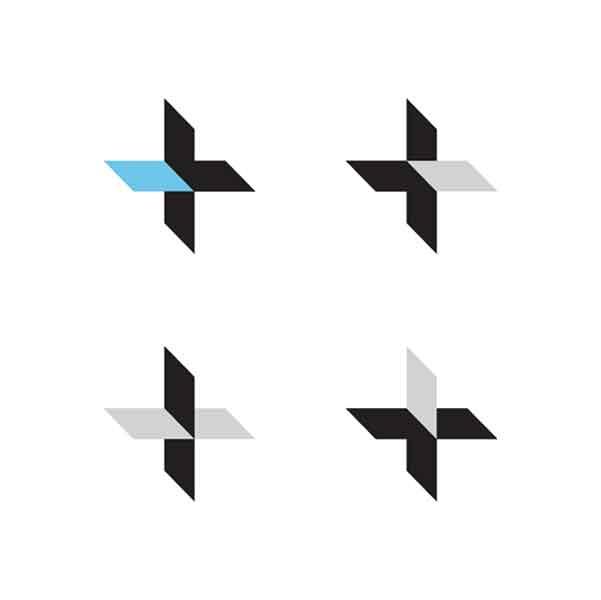 작업 이미지, 캡션, 노트
2023 Anti-Freeze
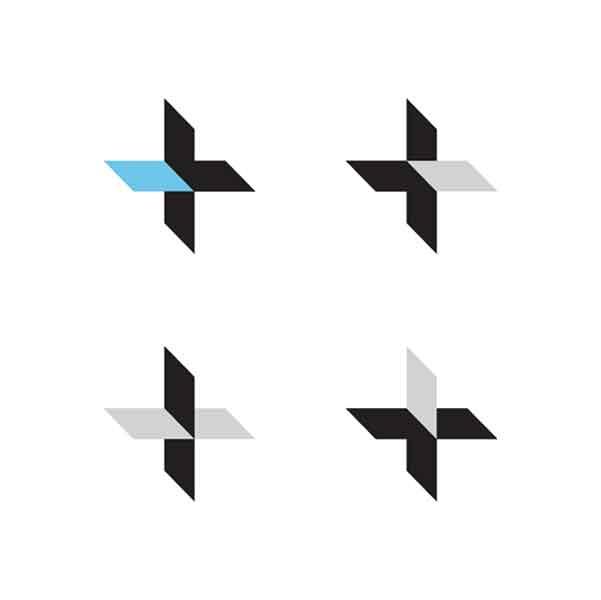 CV
hapjungjigu@gmail.com으로 제출해 주세요.

감사합니다.
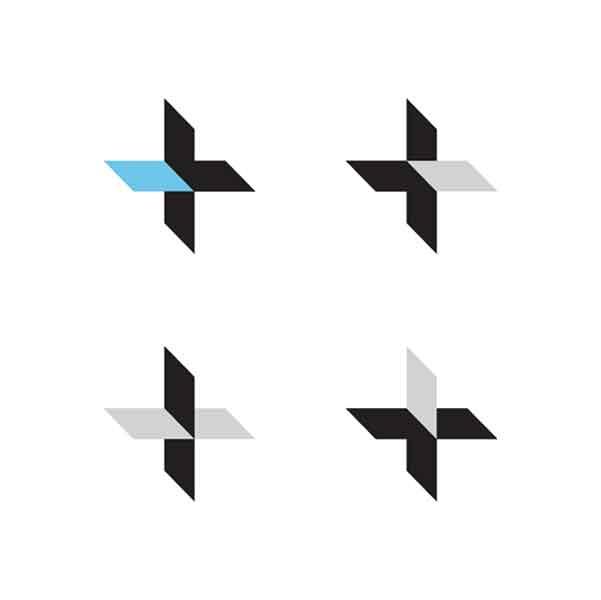